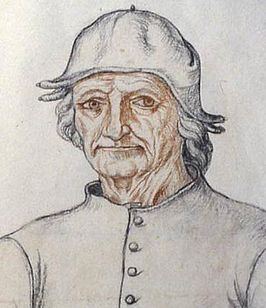 Joen Bosch, Jeroen van Aken, Jeroen Bosch, Jheronimus Bosch, Hieronymus Bosch, Jheronimus van Aken…
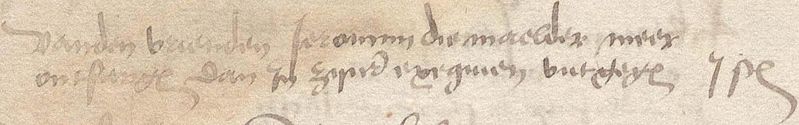 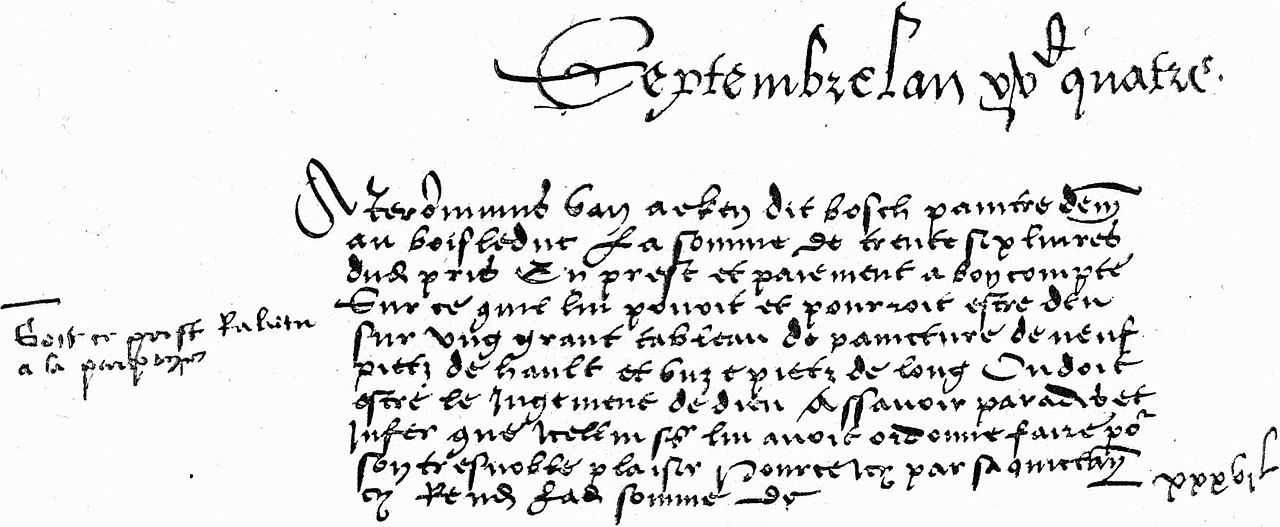 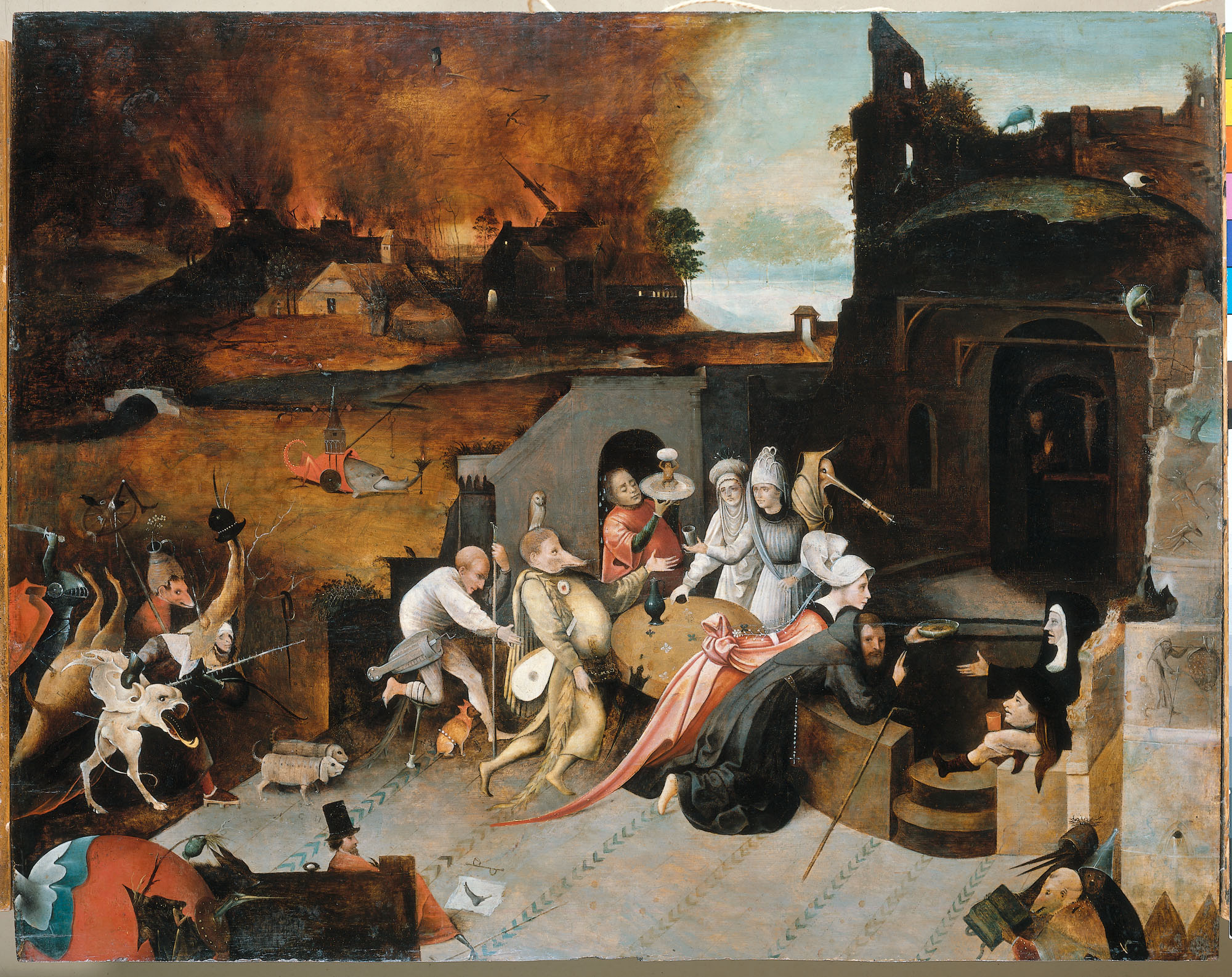 [Speaker Notes: Als kind maakte hij de brand mee]
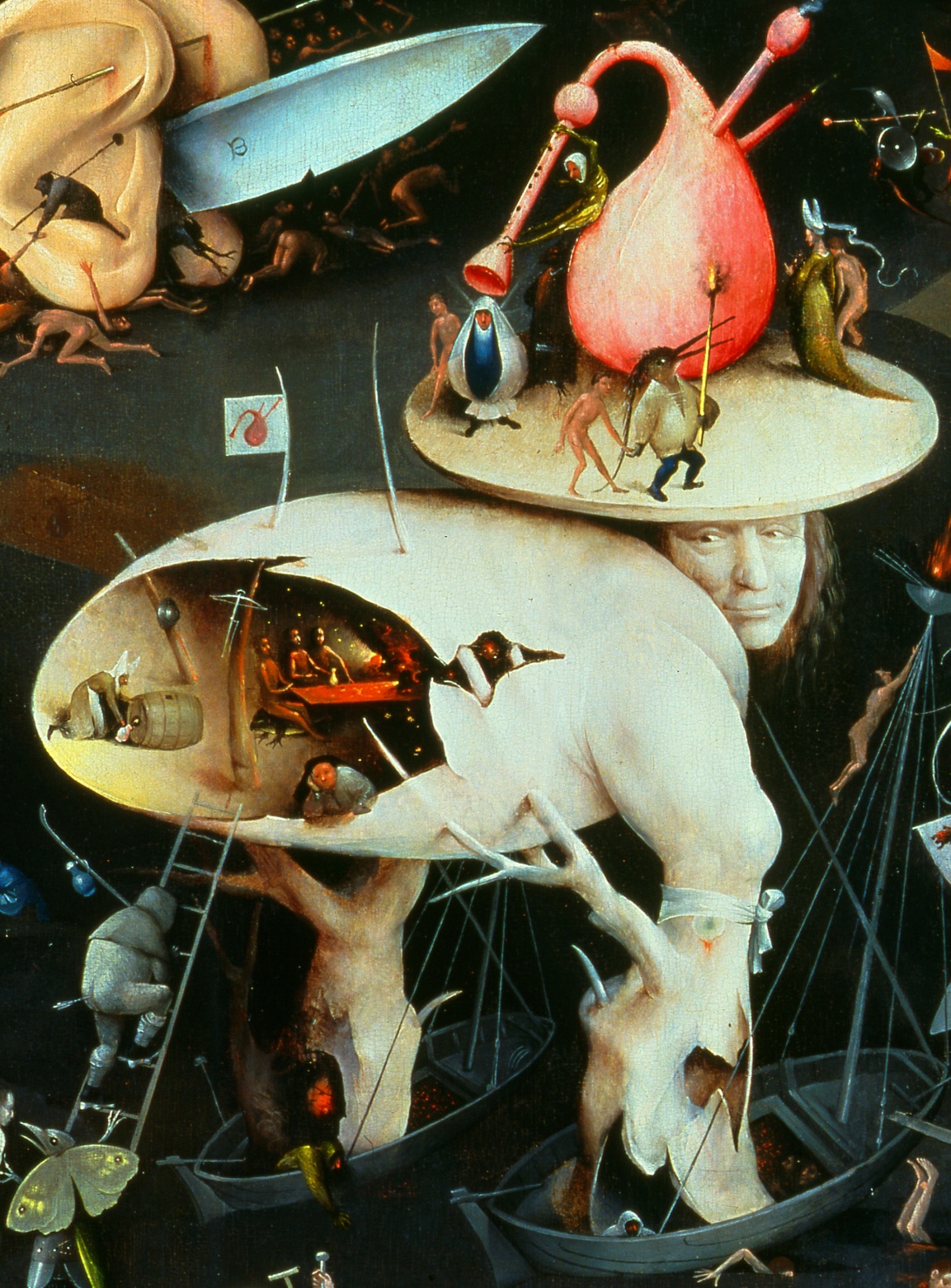 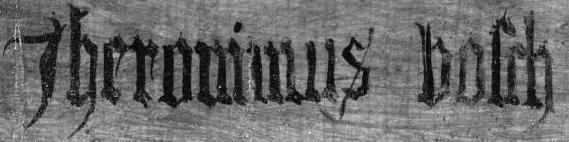 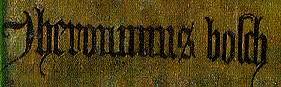 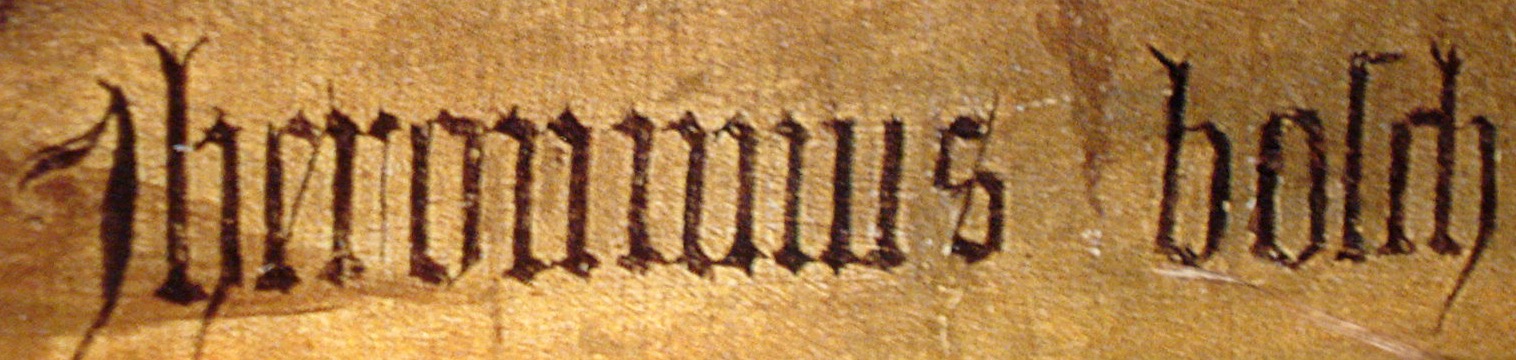 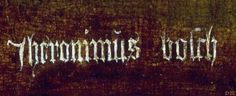 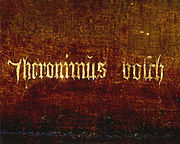 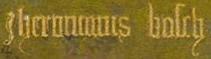 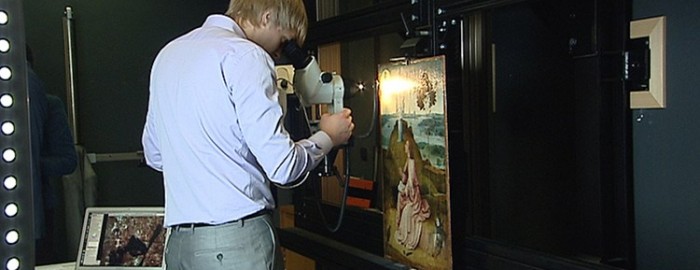